The Meniscus: Injuries, Management and Interventions in Rehabilitation
2018 Razorback Sports Medicine Symposium
Saturday, February 24th
Zac Snow PT, DPT
Director of Rehabilitation
Advanced Orthopaedic Specialists powered by Incite Rehab
Fayetteville & Rogers, Arkansas
[Speaker Notes: Intro: name, title, clinic and locations, graduated from, areas of interest]
Objectives
Anatomy
Identify anatomical structures of the menisci and related structures
Evaluation
Recognize the mechanism of injury
Understand the common history and diagnostics
Operative Management/Post-Operative Management
Comprehend post-operative implications
Apply implications to rehabilitation timeline and goals
Apply knowledge of exercise to restore functional movement of the patient
Non-Operative Management
Use prior knowledge of anatomy and mechanism of injury for outcomes
Apply knowledge of exercise to restore functional movement of the patient
Anatomy
Medial and Lateral Menisci
Anatomy - Medial and Lateral Menisci
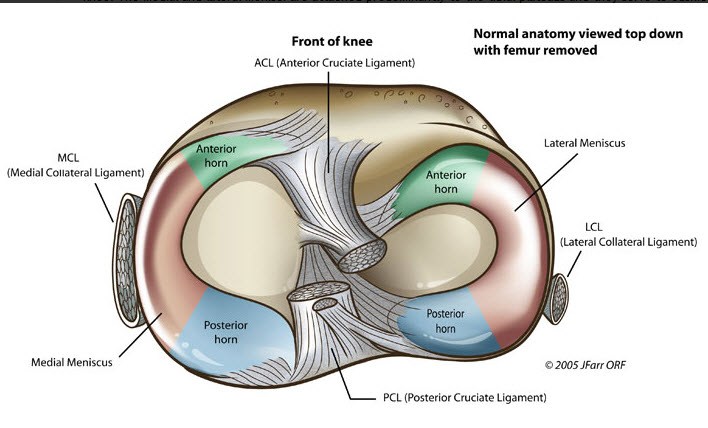 Medial Meniscus
“C” Shaped
Surrounded by ACL, PCL, and MCL
Shares medial fibers with MCL

Lateral Meniscus
Circular
Surrounded by PCL, LCL, and partially by ACL
Shares medial fibers with ACL
http://boneandspine.com/meniscus-anatomy-function-and-significance/
Anatomy - Medial and Lateral Menisci
Rest atop the tibial plateau
House each femoral condyle to secure the joint
Both structures translate during flexion/extension of the knee
Translate with slight rotation at the knee
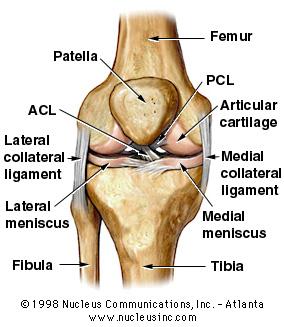 Anatomy - Medial and Lateral Menisci
Medial Meniscus
Attachment: superficial in relation to the ACL; deep in relation to the PCL
Provides wide base for femoral condyle
Lateral Meniscus
Attachment: deep in relation to the ACL; deep to the attachment of the medial meniscus posteriorly
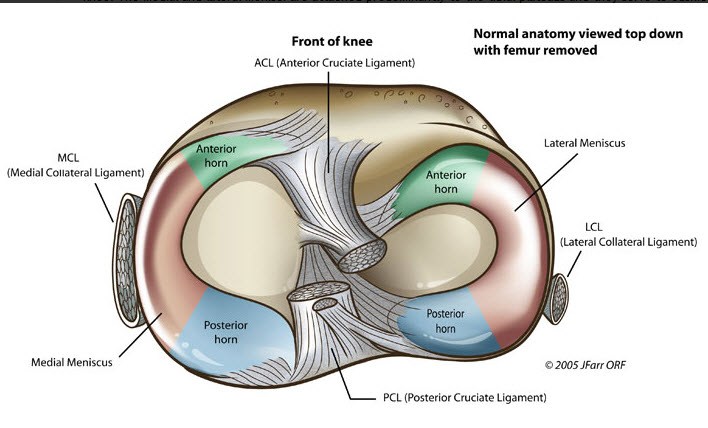 http://boneandspine.com/meniscus-anatomy-function-and-significance/
Anatomy - Medial and Lateral Menisci
Transverse Ligament: join menisci anteriorly
~70% of knees, the lateral meniscus attaches to femur by either:
posterior meniscofemoral ligament of Wrisberg (superficial to the PCL)
anterior meniscofemoral ligament of Humphreys (deep to the PCL) [not pictured]
Both occur in 6% of knees
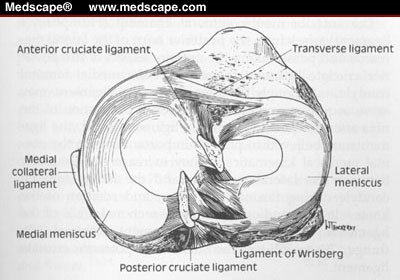 Warren R, Arnoczky SP, Wickiewicz TL. Anatomy of the Knee. In: Nicholas JA, Hershman EB, eds. The Lower Extremity and Spine in Sports Medicine. St. Louis, Mo: Mosby; 1986:657-694.
Anatomy - Discoid Meniscus
Primarily affects the lateral meniscus
Watanabe (1974) classified: 
Incomplete
Vary in coverage
Complete
Vary in coverage
Wrisberg-ligament types
Normal appearance
No posterior coronary attachment
Uncommon finding present in 0.4% - 5% arthroscopic studies
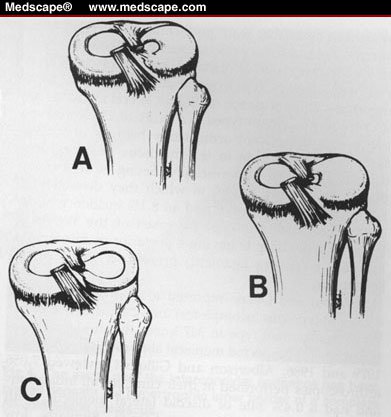 Incomplete
Complete
Wrisberg-ligament variant
Neuschwander DC, Dres D, Finney TP. Lateral meniscal variant with absence of the posterior coronary ligament. J Bone Joint Surg Am. 1992;74: 1186-1190.
Related Anatomical Structures - Blood Supply & Innervation
Blood Supply
Typically avascular
Arnoczky & Warren (1982) showed blood supply located at peripheral 10-30% (red-red zone)
Inner free margins nourished by synovial fluid (white-white zone)
Innervation
Peripheral
Nociceptors (free nerve endings)
Mechanoreceptors
Ruffini corpuscles
Pacinian corpuscles
Golgi tendon organs
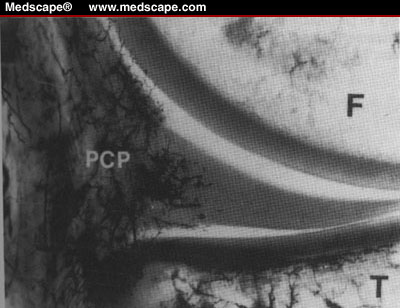 Femur
Peripheral blood supply
Tibia
Arnoczky SP, Warren RF. Microvasculature of the human meniscus. Am J Sports Med. 1982;10:90-95.
Related Anatomy
Collateral Ligaments
Cruciate Ligaments
Synovium
“Hoop” Stress Principle
Related Anatomical Structures - Collateral Ligaments
Medial Collateral Ligament (MCL)
Origin: proximal medial femoral condyle
Insertion: distal medial tibial plateau
Resists valgus forces
Shares fibers with medial meniscus
Lateral Collateral Ligament (LCL)
Origin: proximal lateral femoral condyle
Insertion: distal fibular head
Part of the posteriolateral corner due to oblique orientation
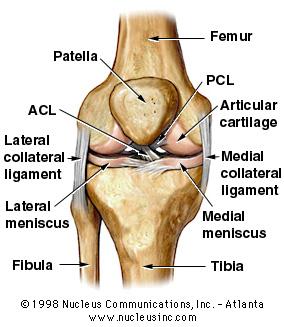 Related Anatomical Structures - Cruciate Ligaments
Anterior Cruciate Ligament (ACL)
2 bundles: anteriomedial and posteriolateral
Origin: distal medial wall of the lateral femoral condyle
Insertion: tibial plateau (respectively)
Shares anterior fibers with anterior horn of the lateral meniscus
Posterior Cruciate Ligament (PCL)
Origin: posteriolateral medial femoral condyle
Insertion: posteriolateral on the tibial plateau
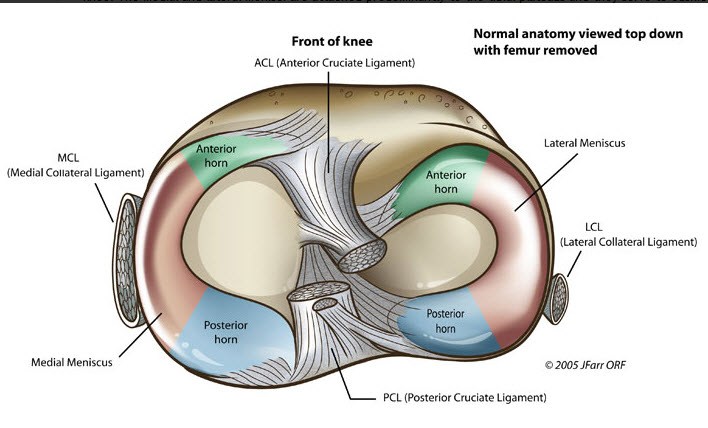 http://boneandspine.com/meniscus-anatomy-function-and-significance/
Related Anatomical Structures - Synovium
Knee Joint Synovium
Soft tissue capsule
Retains synovial fluid
Provides lubrication
Nourishes menisci
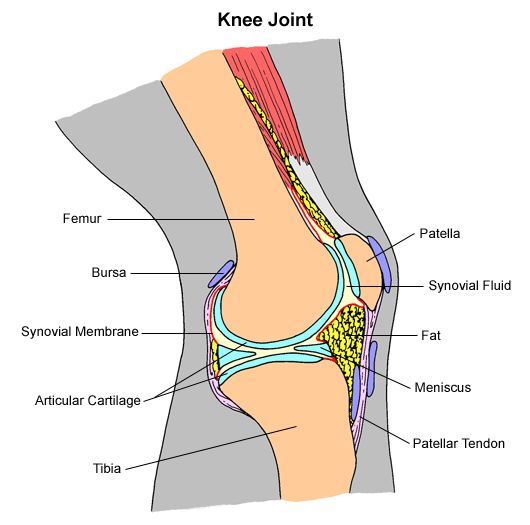 http://aspiruslibrary.org/pictures/grey/kneejoint.gif
“Hoop” Stress Principle
Weightbearing produces axial forces 
Meniscal compression results in circumferential (hoop) stress
Axial forces are converted to tensile stress along circumferential collagen fibers

Seedhom and Hargreaves (1979)
Reported 70% of the load in the lateral compartment and 50% of the load in the medial compartment are transmitted through the menisci
Compressive Load
50% through posterior horns in extension
85% transmission of load at 90° flexion
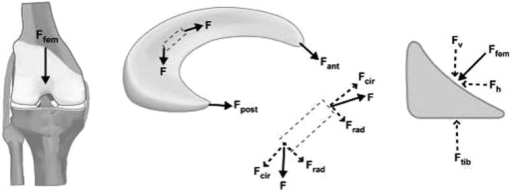 Fox, A. J. S., Bedi, A., & Rodeo, S. A. (2012). The Basic Science of Human Knee Menisci. Sports Health: A Multidisciplinary Approach, 4(4), 340–351. https://doi.org/10.1177/1941738111429419
Evaluation
Mechanism of Injury
Tear Patterns
History
Diagnostics
Mechanism of Injury (MOI)
Internal or external rotation of the knee upon a flexed knee during a weightbearing task with or without ligamentous injury

Can be an excessive force on a healthy meniscus or a normal force on a degenerative meniscus
MOI Example
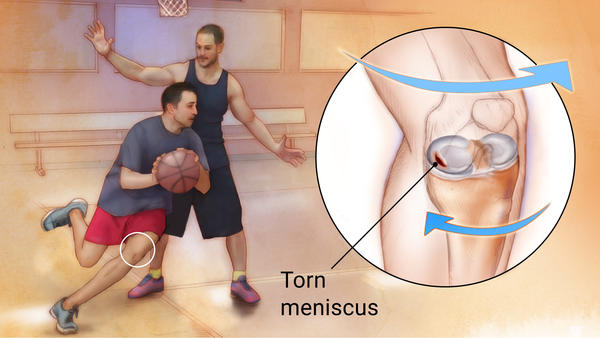 http://completept.com/wp-content/uploads/2011/06/torn_meniscus.jpg
Types of Tears
&
Differentiating Tear Patterns
Acute/Traumatic Tears
Chronic/Degenerative Tears
Commonly the result of physical activity
Men present with overall higher incidence; often with bucket-handle tears
Women present with more peripheral detachment
Have a specific pattern (horizontal, vertical, radial, oblique or complex)
Often treated with surgery (meniscal repair, meniscectomy, meniscal allograft) followed by physical therapy
Commonly observed in older individuals (55+)
Requires minimal stress or trauma
Can be managed with a combination of anti-inflammatories and physical therapy
Vertical, Longitudinal, or Bucket-Handle
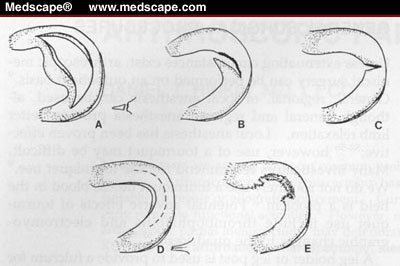 Anywhere along the meniscus in line with circumferential fibers
Bucket-Handle tears run nearly the entire length of the meniscus
Often causes a flap impinging in the intercondylar space resulting in locking
Hinkin DT. Arthroscopic partial meniscectomy. In: Balderston RA, Miller MD, eds. Operative Techniques in Orthopaedics. Philadelphia, Pa: WB Saunders; 1995:30, Figure 1.
Flap, Oblique, or Parrot Beak
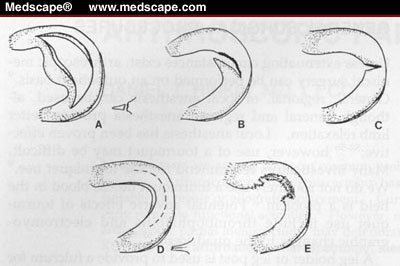 Most common
Occurs at the posterior and middle thirds of the meniscus
Hinkin DT. Arthroscopic partial meniscectomy. In: Balderston RA, Miller MD, eds. Operative Techniques in Orthopaedics. Philadelphia, Pa: WB Saunders; 1995:30, Figure 1.
Radial or Transverse
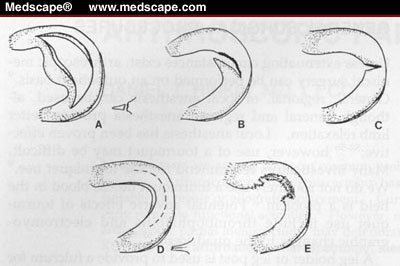 Begin at inner free edge and migrate towards the capsule
Typically occur in the same area as the flap tears
Can progress with activity
May result in complete loss of meniscal function if tear reaches periphery
Hinkin DT. Arthroscopic partial meniscectomy. In: Balderston RA, Miller MD, eds. Operative Techniques in Orthopaedics. Philadelphia, Pa: WB Saunders; 1995:30, Figure 1.
Horizontal
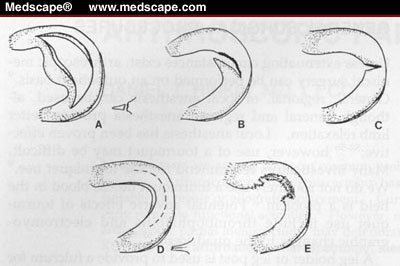 Usually occur in older individuals
Begin at inner free margin and move peripherally
Divide the meniscus into superior and inferior flaps
Either of which may be unstable
Hinkin DT. Arthroscopic partial meniscectomy. In: Balderston RA, Miller MD, eds. Operative Techniques in Orthopaedics. Philadelphia, Pa: WB Saunders; 1995:30, Figure 1.
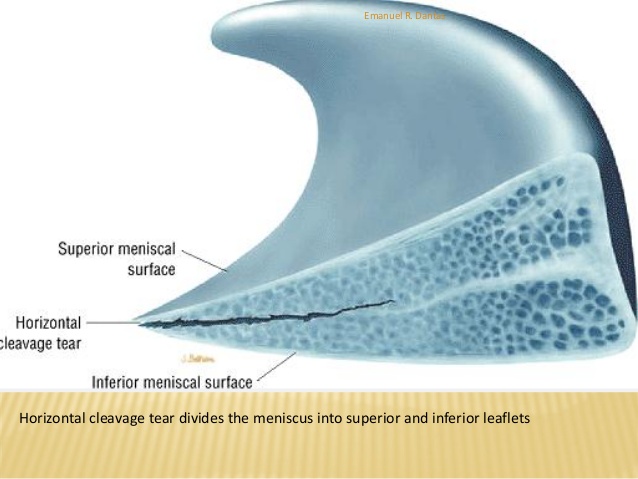 Lateral view of a horizontal cleavage tear
Complex Degenerative
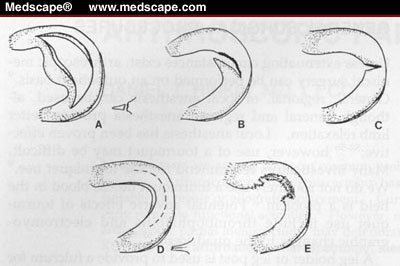 Occurs in multiple planes
Associated with osteoarthritic changes and chondromalacia of articular surfaces
Found in older individuals
Hinkin DT. Arthroscopic partial meniscectomy. In: Balderston RA, Miller MD, eds. Operative Techniques in Orthopaedics. Philadelphia, Pa: WB Saunders; 1995:30, Figure 1.
Exam & Diagnostics
Exam
Patients will describe pain during weightbearing activity along the joint line (often palpable)
Complaints of catching, clicking, giving and/or locking are common
Often the patient can recall a specific instance where the knee was flexed and rotated causing the tear - this same motion can cause reproducible symptoms (i.e. Thessaly’s, McMurray’s, Ege’s or Apley’s Tests)
Diagnostics
Special tests are weak in isolation
Konan et al. (2009) proved that McMurray’s Test combined, positive joint line tenderness and positive mechanical history increase sensitivity and specificity to over 90%
Gold standard: MRI
Management
Operative
Post-Operative
Non-Operative
Management
Observation
<1cm in length
Stable
No mechanical symptoms
Peripheral
Operative
Meniscal Repair
Open
Arthroscopic
Meniscectomy
Partial or Total
Meniscal Allograft
Requiring subsequent post-operative physical therapy
Non-Operative
Physical Therapy
Meniscal Repair
Meniscal Repair
Indicated for:
Unstable tears
>1 cm length
Occur in outer 20-30% of periphery (red-red zone)
ACL-stable knee
Ideal tears
Vertical, longitudinal tears
Within 3 mm of the peripheral rim
Tears in the red-white zone can heal but based on the surgeon’s judgment
[Speaker Notes: Anchors, screws, staples and arrows without extra portals limiting risk of infection]
Meniscal Repair
Open Technique
Limited to peripheral tears due to exposure and accessibility
Long term follow up success rates 84-100%
Arthroscopic
Inside-Out, Outside-In, All Inside
Recent use of anchors, screws, staples and arrows has shown to facilitate repair without extra portals
No long term studies
Meniscal Repair Rehabilitation
Vanderhave, Perkins, and Le (2015)
Systematic review
Compared conservative vs accelerated weightbearing and range of motion
Determined successful clinical outcomes
70% to 94% with conservative rehabilitation
64% to 96% with accelerated rehabilitation
Meniscal Repair Rehabilitation
Immediate weightbearing and range of motion shows no significant difference in outcomes compared to delayed range of motion and weightbearing
Meniscal Repair Rehabilitation
Lind et al. (2013) 
60 meniscal repairs
Age 18-50
2 groups
Restricted rehab (n=28)
Free rehab (n=32)
Similar knee arthritis outcome, Tegner and patient satisfaction scores at every follow-up
Meniscal Repair Rehabilitation
Lee and Diduch. (2005) 
32 ACL-R with meniscal repair of vertical or longitudinal tears in the red-red or red-white zones
Allowed immediate full weightbearing and full range of motion
At a 2.3 year follow-up, 90% were deemed successful based on a lack of joint line effusion or tenderness, no mechanical symptoms and no meniscectomy
At a 6.6 year follow-up, 28 patients were available and yielded a 71% success rate
Meniscal Repair Rehabilitation
Mariani et al. (1996) 
22 meniscal repairs began immediate full weightbearing and range of motion
MRI were conducted at 28 month follow-up
3 of the 22 showed clinical signs of retear
Meniscal Repair Rehabilitation
Barber et al. (2008) 
41 meniscal repairs with full weightbearing, no bracing, and flexion limited to 90 degree
At 31 month follow-up 83% (n=36) were deemed successful based on absence of joint line tenderness or knee effusion, negative McMurray test, and increased Tegner, Lysholm, Cincinnati and IKDC scores compared to preoperative assessments
Meniscectomy
Meniscectomy
Metcalf (1988,1991) 
Described meniscectomy as “removing all unstable fragments, contouring the meniscus to a relatively smooth, stable rim, and avoiding obtaining a perfectly smooth rim”
Advocated that multiple portals be utilized for adequate arthroscopic assessment of contouring and use of a probe for tactile feedback
Meniscectomy
Total meniscectomy procedures were utilized until the 1970s
With use of the arthroscope and recognition of the menisci importance partial meniscectomy is preferred to the total
Following a total meniscectomy
50% of tibio-femoral contact area is lost
20% of shock absorption is lost
peak contact pressure is 235% of normal
[Speaker Notes: Meniscla properites were recognized and respected

Who is a candidate for partial meniscectomy? Those with functional symptoms and tears in the inner free margin

50% is a lot of surface area lost between the two

20% shock lost - think of jumping, running, pivoting, cutting

Peak contact pressure increased results in increased articular damage and resultant OA]
Partial Meniscectomy
Partial meniscectomies are suited for tears:
At inner two thirds of the meniscus
Are unstable
Causing mechanical symptoms
Positive Prognostic Factors:
Age <40
Minimal chondromalacia
Single lesion
Acute injury
Risks for developing long term osteoarthritis:
Age >40
Joint malalignment
Lateral vs medial meniscectomy
Partial Meniscectomy
Indicated for flap tears, cleavage tears, and radial tears in the inner or vascular areas
Leads to a >350% increase in focal contact forces on the articular cartilage
Medial meniscectomy 
decreases contact area by 50% to 70%
contact stress increases by 100%
Lateral meniscectomy
decreases contact area by 40% to 50%
contact stress increases by 200% to 300% due to the convex surface of the related lateral tibial plateau
Partial Meniscectomy
Sihvonen et al. (2017)
146 adults
Age 35–65 years
Knee symptoms consistent with degenerative medial meniscus tear and no knee osteoarthritis
Randomised to arthroscopic partial meniscectomy (APM) or placebo surgery
Partial Meniscectomy
Sihvonen et al. (2017)
2-year follow-up of patients without knee osteoarthritis but with symptoms of a degenerative medial meniscus tear
Outcomes after arthroscopic partial meniscectomy were no better than those after placebo surgery
No evidence to support that patients with mechanical symptoms, certain tear characteristics or those who have failed initial conservative treatment will benefit from MORE from a partial meniscectomy
Meniscal Allograft Transplantation
Meniscal Allograft
Harvested from a donor
Procured according to standards of the American Association of Tissue Banks
Long term studies display that allografts healed peripherally similar to meniscal repairs
Long term function of transplanted tissues has not been established
Meniscal Allograft
Technique:
Anterior to posterior tibial width is measured by lateral x-ray
Arthroscopic procedure
Performed with or without bone plugs
using bone plugs increases stability of graft and bone to bone healing
Once fixed, the meniscal repair technique of choice is performed
Meniscal Allograft
Indicated for:
Previous subtotal/total meniscectomy
Compartmental pain
Early osteoarthritis
Contraindicated for:
Advanced osteoarthritis
Excessive knee varus or valgus
Procedure difficulties:
Graft processing
Donor cell preservation
Immunogenecity
Sterilization
Meniscal Allograft Rehabilitation
No consensus on weightbearing or range of motion following meniscal allograft transplant
Meniscal Allograft Rehabilitation
Paul C. Rijk’s (2004)
Systematic review
Found “full weight bearing immediately after operation showed uneventful healing of transplanted meniscal allografts in several experimental studies”
This was in animal models
Meniscal Allograft Rehabilitation
ElAttar et al. (2011)
Found most authors agreed upon immediate range of motion
Weightbearing varied depending on the trial
As tolerated immediately with crutches
Delayed 6 weeks
Delayed up to 14 weeks
Meniscal Allograft Rehabilitation
Advanced Orthopaedic Specialists
0-4 weeks
NWB
No ROM
5 weeks 
50% WB
ROM as tolerated
6 weeks
WBAT
Brigham and Women’s Hospital
0-2 weeks
PWB (<50%)
ROM 0-90 degrees, NWB only
2-6 weeks
WBAT, discontinue crutches at 4 weeks
2-8 weeks
ROM as tolerated, NWB only
8 weeks
Full ROM
OrthoIndy
0-2 weeks
ROM 0-60 CPM only
2-4 weeks
ROM 0-90 CPM only
4 weeks 
Full ROM
0-6 weeks
Weight bearing
Increase as tolerated after suture removal
No WB with flexion >60 degrees
Post-Op Implications
Arthrogenic Muscle Inhibition
Interventions
Arthrogenic Muscle Inhibition (AMI)
Arthrogenic Muscle Inhibition (AMI)
Rice and McNair (2010)

AMI is long-lasting inability to activate the quadriceps muscle to full extent due to
Arthritis
Surgery
Trauma
AMI is caused by a change in the discharge of articular sensory receptors due
Swelling
Inflammation
Joint laxity
Damage to joint afferents fibers
Arthrogenic Muscle Inhibition (AMI)
Rice and McNair (2010)
Interventions
Cryotherapy
Transcutaneous electrical nerve stimulation (TENS)
Neuromuscular electrical stimulation (NMES) 
Nonsteroidal anti-inflammatory (NSAIDs) drugs and intra-articular corticosteroids
effective if strong inflammatory response is present with articular pathology
Post-Op Interventions
Post-Op Interventions
Meniscal Repair
Mitigate AMI
Modified WB and ROM
Rocking on recumbent bike
Heel slides to tolerance
Modified TKE
Hip Ext/Abd
Progress WB and ROM
Bike full revs
Heel raise
Progress functionally
STS
Lateral band walks
Step up
Assess gait
Meniscectomy
Mitigate AMI
Immediate WBAT and ROM to tolerance
Begin recumbent bike day 1 to tolerance
Progress strength of quad/glute complex
Leg press
Hip Ext/Abd
STS with bands on knee
Assess gait
Meniscal Allograft
Mitigate AMI
Modified WB and ROM
Rocking on bike
Heel slides to tolerance
Modified TKE
Hip Ext/Abd
Progress WB and ROM
Bike full revs
Heel raise
Progress functionally
STS
Lateral band walks
Step up
Assess gait
Post-Op Interventions
AMI can last years depending on the patient and the intensity of the surgery. 
Encourage patients to come back for a bout of PT annually until they are satisfied with their functional state following a meniscal repair or allograft. 
Adjunct Techniques:
Manual Therapy
Dry Needling
Non-Operative Management
Physical Therapy
Non-Operative Rehabilitation
Physical Therapy can provide relief for meniscal tears.
If injury is due to trauma the PT still must address (or at least consider) that AMI is occurring.
Non-Operative Rehabilitation
Kise et al. (2016)
140 adults
Mean age 49.5 years
Degenerative medial meniscal tear verified by MRI
No radiological osteoarthritis
Performed supervised exercise therapy 2-3x/wk for 12 weeks or arthroscopic medial meniscectomy
Non-Operative Rehabilitation
Kise et al. (2016)
2 year follow-up
No clinically relevant difference between supervised exercise therapy alone and arthroscopic medial meniscectomy alone
Non-Operative Rehabilitation
Mitigate AMI
Achieve full weightbearing
Achieve full ROM
Begin isolated strengthening
Quad set
TKE
Address adjacent body areas
NMES
Begin functional strengthening
STS to squat progression
RDL
Step up progression
Begin balance/proprioceptive progression
Begin return to sport (activity) progression
Summary
Understanding normal anatomy and principles of the meniscus allow PTs to develop an appropriate plan of care
Understanding surgical procedures allows PTs to maximize each treatment session without risk to the patient
Do not fear early weightbearing and ROM regarding meniscal repairs, but listen to the patient’s concerns and discuss with your surgeon
Understand the profound impact arthrogenic muscle inhibition has on functional decline
Non-op or Post-op interventions are primarily targeted at mitigating AMI followed by functional based therapeutic exercises
Remember that surgical intervention is not superior to conservative management
Resources
Physio-Pedia
Meniscal Lesions https://www.physio-pedia.com/Meniscal_Lesions
Medial Meniscus https://www.physio-pedia.com/Medial_meniscus
Lateral Meniscus https://www.physio-pedia.com/Lateral_meniscus
Meniscal Repair https://www.physio-pedia.com/Meniscal_Repair
Diagnostic Imaging of the Knee for PTs https://www.physio-pedia.com/Diagnostic_Imaging_of_the_Knee_for_Physical_Therapists
Resources
Arthrex
Provides animated and cadaveric procedure videos
https://www.arthrex.com/knee/meniscal-tear-deficiency/?types=vid,ani&locales=en&taxonomy=meniscal_tear_deficiency&time=0&sort=relevance
Sources
Anatomy
T. Liu-Ambrose, MSc, PT, PhD (C). The anterior cruciate ligament and functional stability of the knee joint. BCMJ, Vol. 45, No. 10, December, 2003, page(s) 495-499 — Articles.
A review of the anatomical, biomechanical and kinematic findings of posterior cruciate ligament injury with respect to non-operative management
Chandrasekaran, Sivashankar et al. The Knee , Volume 19 , Issue 6 , 738 - 745

Moatshe, Gilbert et al. “Posterior Meniscal Root Injuries: A Comprehensive Review from Anatomy to Surgical Treatment.” Acta Orthopaedica 87.5 (2016): 452–458. PMC. Web. 21 Jan. 2018.
Thieme Atlas of Anatomy: General Anatomy and Musculoskeletal System. Thieme. 2006. pp. 393–395. ISBN 1-58890-419-9.
Platzer, Werner (2004). Color Atlas of Human Anatomy, Vol. 1: Locomotor System (5th ed.). Thieme. ISBN 3-13-533305-1.

Thieme Atlas of Anatomy: General Anatomy and Musculoskeletal System. Thieme. 2006. ISBN 1-58890-419-9.

Watanabe M. Arthroscopy of the knee joint. In: Helfet AJ, ed. Disorders of the Knee. Philadelphia, Pa.: Lippincott; 1974:45.

Arnoczky SP, Warren RF. Microvasculature of the human meniscus. Am J Sports Med. 1982;10:90-95.

Gray JC: Neural and vascular anatomy of the menisci of the human knee. J Orthop Sports Phys Ther 29:23–30, 1999.

Mine T, Kimura M, Sakka A, et al.: Innervation of nociceptors in the menisci of the knee joint: An immunohistochemical study. Arch Orthop Trauma Surg 120:201–204, 2000.

Fox, A. J. S., Bedi, A., & Rodeo, S. A. (2012). The Basic Science of Human Knee Menisci: Structure, Composition, and Function. Sports Health, 4(4), 340–351. http://doi.org/10.1177/1941738111429419
Sources
Exam
Hede, A., Jensen, D. B., Blyme, P., & Sonne-Holm, S. (1990). Epidemiology of meniscal lesions in the knee: 1,215 open operations in Copenhagen 1982-84.Acta orthopaedica Scandinavica, 61(5), 435 437.
Miller RH III (2003) Knee injuries. In: Canale ST (ed) Campbell’s operative orthopaedics. Mosby Elsevier, St. Louis 
Milne JC, Marder RA (2001) Meniscus tears. In: Chapman MW (ed) Chapman’s orthopaedic surgery. Lippincott Williams & Wilkins, Philadelphia
Singh K, Helms CA, Jacobs MT, Higgins LD. MRI Appearance of Wrisberg Variant of Discoid Lateral Meniscus. AJR. Aug 2006 vol. 187 no. 2 384-387. (level: C)
Metcalf RW. Arthroscopic meniscal surgery. In: McGinty JB, ed. Operative Arthroscopy. New York, N.Y.: Raven Press; 1991:203-236.

Herschmiller T.A et al. The Trapped Medial Meniscus Tear: An Examination Maneuver Helps Predict Arthroscopic Findings; OJSM 2015
Akseki D, Özcan Ö, Boya H, Pınar H. New Weight-Bearing Meniscal Test and a Comparison With McMurray’s Test and Joint Line Tenderness. Arthroscopy: The Journal of Arthroscopic and Related Surgery 2004; Vol 20; 9:951-958
Hing W, White S, Reid D, Marshall R. Validity of the McMurray's Test and Modified Versions of the Test: A Systematic Literature Review. The Journal of Manual & Manipulative Therapy [2009, 17(1):22-35]
Daniel Bossen and Marcel Jurad. The Accuracy of Physical Examination Techniques in Diagnosing Meniscus Lesions. A Systematic Review
Konan S, Rayan F, Haddad FS. Do physical diagnostic tests accurately detect meniscal tears? Knee Surg Sports Traumatol Arthrosc. 2009;17:806–811
Sources
Exam
Goossens P, Keijsers E, Van Geenen RJ, Zijta A, Van den Broek M, Verhagen AP, Scholten-Peeters GG. Validity of the Thessaly test in evaluating meniscal tears compared with arthroscopy: a diagnostic accuracy study. journal of orthopaedic & sports physical therapy. 2015 Jan;45(1):18-24.
Snoeker BA, Lindeboom R, Zwinderman AH, Vincken PW, Jansen JA, Lucas C. Detecting Meniscal Tears in Primary Care: Reproducibility and Accuracy of 2 Weight-Bearing Tests and 1 Non–Weight-Bearing Test. The Journal of orthopaedic and sports physical therapy. 2015 Sep 1;45(9):693-702.
Blyth M, Anthony I, Francq B, Brooksbank K, Downie P, Powell A, Jones B, MacLean A, McConnachie A, Norrie J. Diagnostic accuracy of the Thessaly test, standardised clinical history and other clinical examination tests (Apley's, McMurray's and joint line tenderness) for meniscal tears in comparison with magnetic resonance imaging diagnosis. Health Technology Assessment. 2015.
Patrick J. McMahon (2006). Current diagnosis & treatment in sports medicine. McGraw-Hill Medical.
Scholten RJ, Deville WL, Opstelten W, Bijl D, van der Plas CG, Bouter LM. The accuracy of physical diagnostic tests for assessing meniscal lesions of the knee: a meta-analysis. J Fam Pract. 2001; 50:938-944.
Hegedus EJ, Cook C, Hasselblad V, Goode A, McCrory DC. Physical examination tests for assessing a torn meniscus in the knee: a systematic review with meta-analysis. Journal of Orthopaedic and Sports Physical Therapy, 2007; 37(9), 541-50.
Meserve BB, Cleland JA, Boucher TR. (2008) A meta-analysis examining clinical test utilities for assessing meniscal injury. Clinical Rehabilitation, 22(2), 143-61.
Hegedus EJ, Cook C, Hasselblad V, Goode A, McCrory DC. (2007)Physical examination tests for assessing a torn meniscus in the knee: a systematic review with meta-analysis. Journal of Orthopaedic and Sports Physical Therapy, 37(9), 541-50
Sources
Management
Metcalf RW. Arthroscopic meniscal surgery. In: McGinty JB, ed. Operative Arthroscopy. New York, N.Y.: Raven Press; 1991:203-236.

Garrett JC, Stevenson RN. Meniscal transplantation of the human knee. A preliminary report. Arthroscopy. 1991;7:57-62.

Metcalf RW. The torn medial meniscus. In: Parisien JS, ed. Arthroscopic Surgery. New York, NY: McGraw Hill; 1988:96-98.

Lind M, Nielsen T, Faune P, Lund B, Christiansen SE. Free rehabilitation is safe after isolated meniscus repair. Am J Sports Med. 2013;41:2753-2758
Mariani PP, Santori N, Adriani E, Mastantuono M. Accelerated rehabilitation after arthroscopic meniscal repair: a clinical and magnetic resonance imaging evaluation. Arthroscopy. 1996:12:680-686
Lee GP, Diduch DR. Deteriorating outcomes after meniscal repair using the meniscus arrow in knees undergoing concurrent anterior cruciate ligament reconstruction: increased failure rate with long-term follow-up. Am J Sports Med. 2005;33:1138-1141
Barber FA, Schroeder FA, Oro FB, Beavis RC. Fast-Fix meniscal repair: mid-term results. Arthroscopy. 2008;24:1342-1348
Rijk, P. C. (2004). Meniscal allograft transplantation - Part I: Background, results, graft selection and preservation, and surgical considerations. Arthroscopy - Journal of Arthroscopic and Related Surgery, 20(7), 728–743. https://doi.org/10.1016/j.arthro.2004.06.015

Sihvonen, R., Paavola, M., Malmivaara, A., Itälä, A., Joukainen, A., Nurmi, H., … Järvinen, T. L. N. (2017). Arthroscopic partial meniscectomy versus placebo surgery for a degenerative meniscus tear: A 2-year follow-up of the randomised controlled trial. Annals of the Rheumatic Diseases, 188–195. https://doi.org/10.1136/annrheumdis-2017-211172

Kise, N. J., Risberg, M. A., Stensrud, S., Ranstam, J., Engebretsen, L., & Roos, E. M. (2016). Exercise therapy versus arthroscopic partial meniscectomy for degenerative meniscal tear in middle aged patients: Randomised controlled trial with two year follow-up. BMJ (Online), 354. https://doi.org/10.1136/bmj.i3740

Rice, D. A., & McNair, P. J. (2010). Quadriceps Arthrogenic Muscle Inhibition: Neural Mechanisms and Treatment Perspectives. Seminars in Arthritis and Rheumatism, 40(3), 250–266. https://doi.org/10.1016/j.semarthrit.2009.10.001
Questions?
Fire away or email me at zsnow39@gmail.com